Long Story Short
Reigns over Israel
Spiritual Failures
Rises to respect, military power
Descent into madness
A man of integrity, humility
Saul anointed King
Dies ingloriously
Long Story Short
Reigns over Israel
David rises to prominence
Spiritual Failures
Rises to respect, military power
Descent into madness
A man of integrity, humility
Saul anointed King
Dies ingloriously
The Turning Point
Where God’s Spirit goes, the kingdom goes.
Now the Spirit of the LORD departed from Saul, and a harmful spirit from the LORD tormented him.
- 1 Sam. 16:14
And the Spirit of the LORD rushed upon David from that day forward.
- 1 Sam. 16:13
The Turning Point
Where God’s Spirit goes, the kingdom goes.
David’s skill as a musician is known to Saul’s men…
A preview of his fame to come…
David begins to win the hearts of Israel…
God Makes A Name for David
…he was armed with a coat of mail (lit. “scales”)…
- 1 Sam. 17:5
1 Samuel 17 –> God’s servant vs. arrogant, idolatrous mankind
e.g. David vs. Goliath
The Hebrew word for ”Bronze” sounds like theword for ”Snake” (vv. 5-6)
Key features of the story:
Israelite fear, dismay  –contrast–  David’s courage
“He came to his own [brothers] and they did not receive him.”
…David… killed him and cut off his head…
- 1 Sam. 17:51
The Eden story in this story (cf. description of Goliath)
Goliath’s Forty days: a trial period for Saul & Israel
David’s theological basis for courage (vv. 36-37, 45-47)
God Makes A Name for David
Two introductions of David:
1 Sam. 16 – How he came into Saul’s household
1 Sam. 17 – How he came into the public eye
David’s notoriety soars from this point…
A point of contention between Saul & him.
A direct result of God’s Spirit being with David.
Providence brings David close to the throne while it’s Saul’s.
Encroaching on Saul’s Popularity
1 Samuel 18 — David’s God-ordained rise is favored by…
1) The Israelite general public.
2) King Saul’s own children (Jonathan, Michal).
Saul fears David; temper flares; judgment lapses.
Saul removed him from his presence and made him a commander of a thousand. And he went out and came in before the people. And David had success in all his undertakings, for the LORD was with him. And when Saul saw that he had great success, he stood in fearful awe of him. But all Israel and Judah loved David, for he went out and came in before them.
- 1 Sam. 18:13-17
Saul removed him from his presence and made him a commander of a thousand. And he went out and came in before the people. And David had success in all his undertakings, for the LORD was with him. And when Saul saw that he had great success, he stood in fearful awe of him. But all Israel and Judah loved David, for he went out and came in before them.
- 1 Sam. 18:13-17
Saul removed him from his presence and made him a commander of a thousand. And he went out and came in before the people. And David had success in all his undertakings, for the LORD was with him. And when Saul saw that he had great success, he stood in fearful awe of him. But all Israel and Judah loved David, for he went out and came in before them.
- 1 Sam. 18:13-17
Saul removed him from his presence and made him a commander of a thousand. And he went out and came in before the people. And David had success in all his undertakings, for the LORD was with him. And when Saul saw that he had great success, he stood in fearful awe of him. But all Israel and Judah loved David, for he went out and came in before them.
- 1 Sam. 18:13-17
Saul’s Attempts on David’s Life
The established leadership tries to kill God’s anointed one.
Like Jesus’ story
In spite of the blessings brought by God’s anointed one, fear & jealousy prevail.
God preserves the life of his anointed one.
Attempts on David’s life:
“pin him to the wall” three times
Assassins sent twice – thwarted by Michal & God
Saul’s plan to murder is interrupted by Jonathan                                                                            (ch. 20)
David’s Time In The Wilderness
1 Samuel 21-31
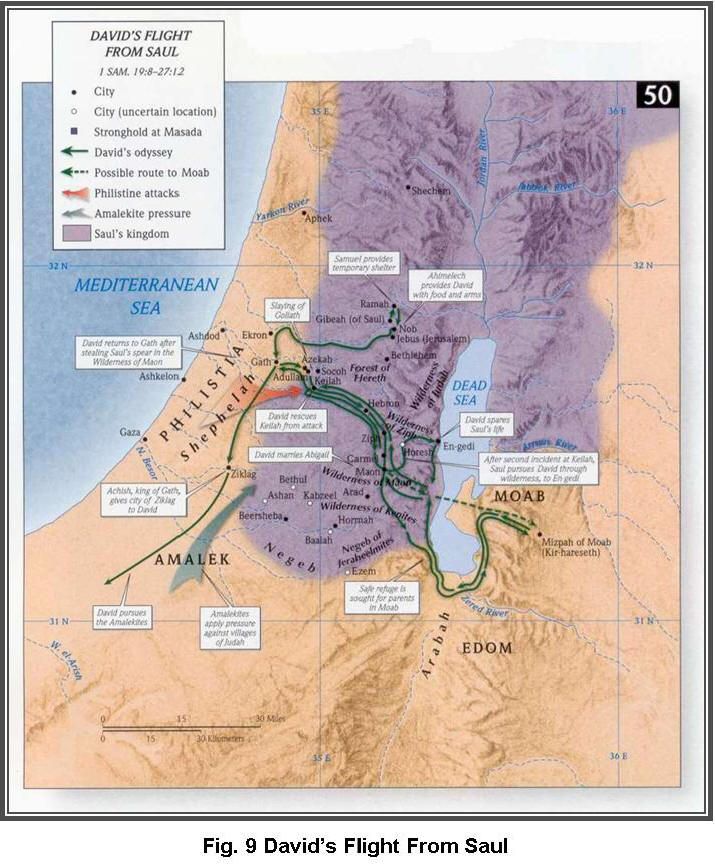 God-ordained hero spends time in wilderness… A Bible theme.
Saul becomes obsessive about killing David
Low point: Murders God’s priests for helping David (ch. 22)
David avoids capture, proves his righteousness repeatedly
David spares Saul’s life; respects kingship (ch. 24, 26)
The story leaves no doubt whose side God is on.
A House for God’s Name
David’s ascent to the throne is intensely messianic.
“He came to his own and they did no receive him.” (cf. Jn. 1:11)
Hated by the established Hebrew leadership
Endured their Jealousy despite his blessing them
Jonathan  ~  the disciple whom David loved
Sparing Saul’s life  ~  “Not as I will” (cf. Mt. 26:39)
Saving Saul’s life  ~  “Put away your sword” (cf. Mt. 26:52)
WHY?
[Speaker Notes: “intensely messianic” = there are glimpses of Jesus everywhere in it.]
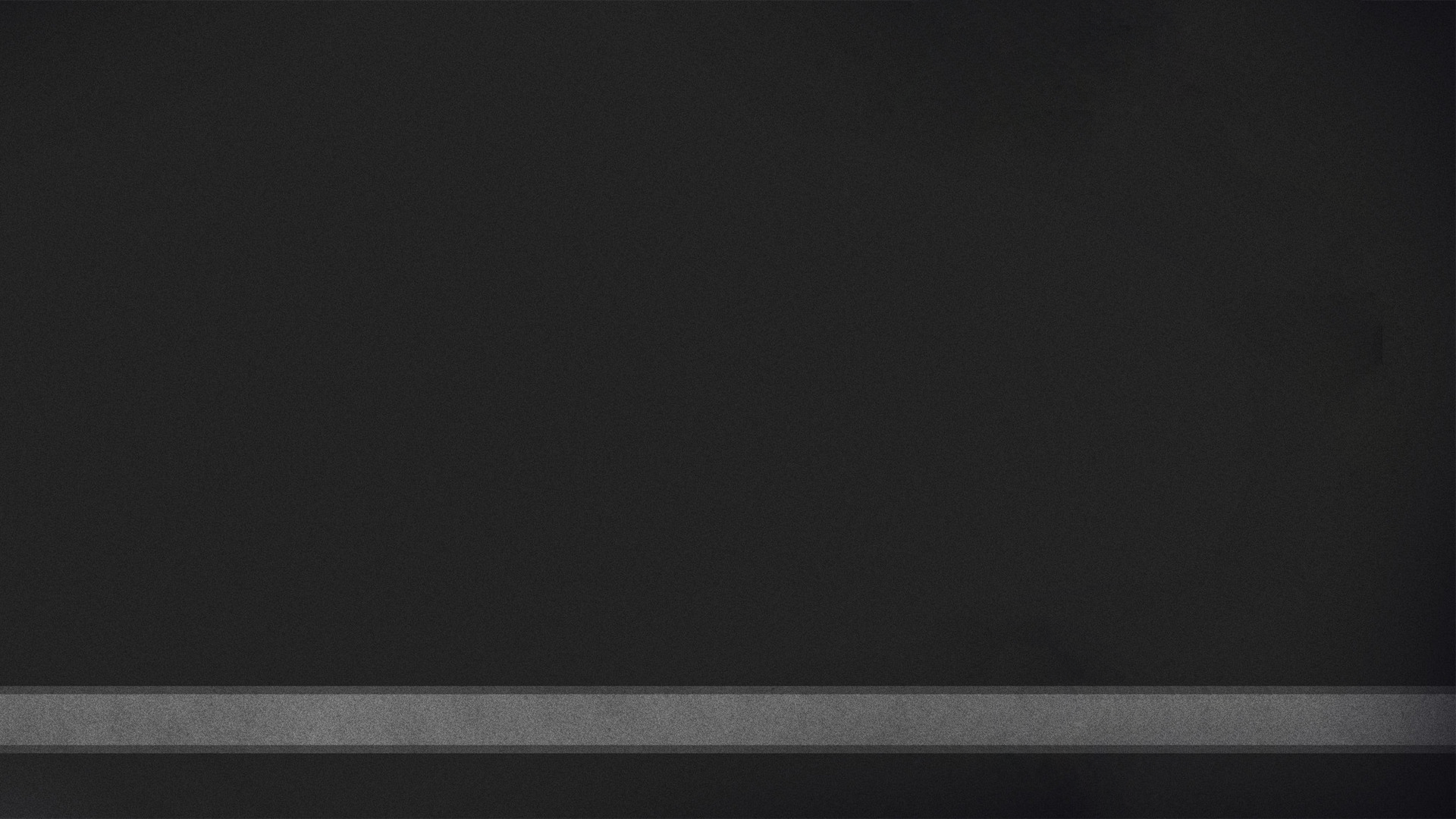 A House for God’s Name
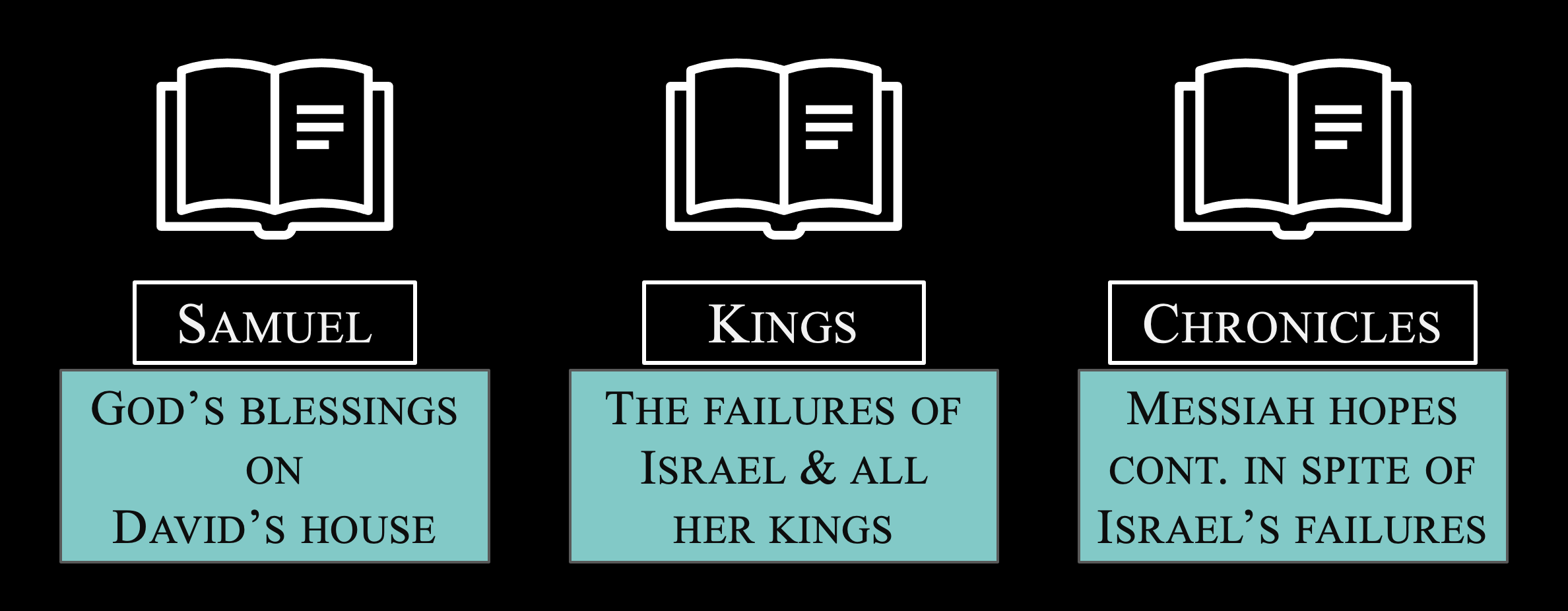 David’s ascent to the throne is intensely messianic.
“He came to his own and they did no receive him.” (cf. Jn. 1:11)
Hated by the established Hebrew leadership
Endured their Jealousy despite his blessing them
Jonathan  ~  the disciple whom David loved
Sparing Saul’s life  ~  “Not as I will” (cf. Mt. 26:39)
Saving Saul’s life  ~  “Put away your sword” (cf. Mt. 26:52)
For David to save his people, For God to redeem all people.
[Speaker Notes: I’m not saying that’s the only thing the story ever does… but I am saying that even when it’s doing other things, it’s still doing that.]